“Cambridge English Teacher” Festival
Exercise: Level A1
Teacher: Mitrukova Julia
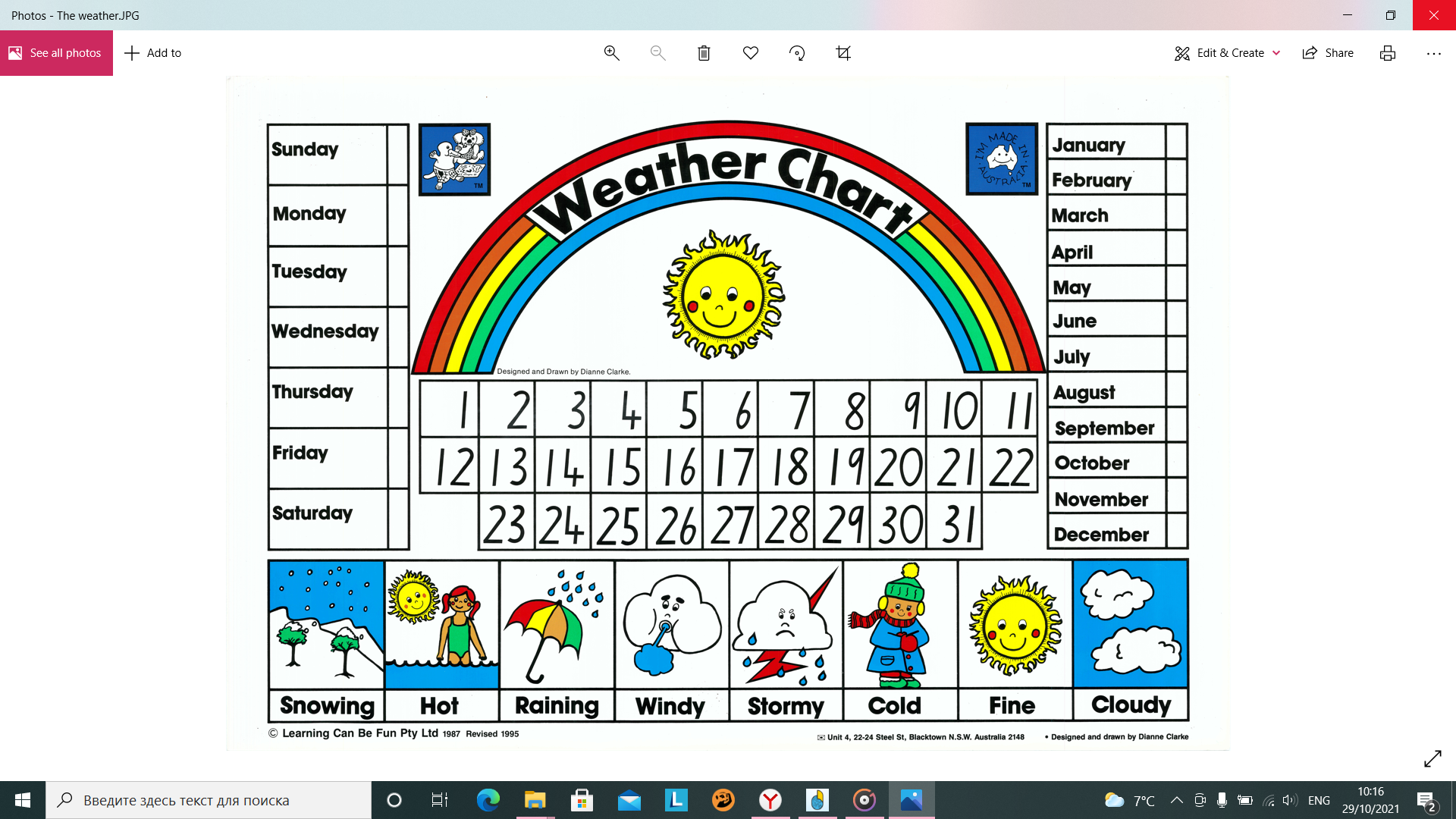 spring
summer
autumn
winter
morningmo
night
evening
night
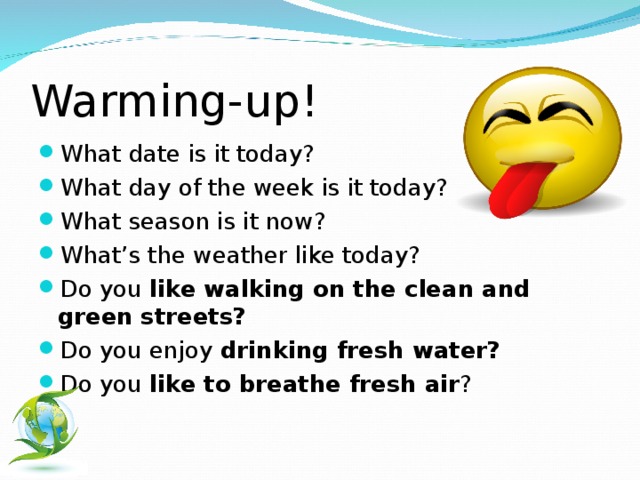 What part of the day is it?
Bingo
Look at the numbers, choose and write your team’s name above your number
1
5
4
3
2
Match the question and your #
2
4
3
5
1
Ending the lesson
Which activity was your favourite?
Thank you for your attention!